ДУА « Ананіцкі навучальна - педагагічны комплекс дзіцячы сад – сярэдняя школа»
Тэма ўрока: Колькасць і размяшчэнне насельніцтва
 
 Геаграфія Беларусі, 9 клас

                                                                                   Падрыхтавала:
                                                                                   настаўнік геаграфіі 
                                                                                   Дабрыцкая Алена Мікалаеўна 


                           
                                                        аг. Сітнікі,2019
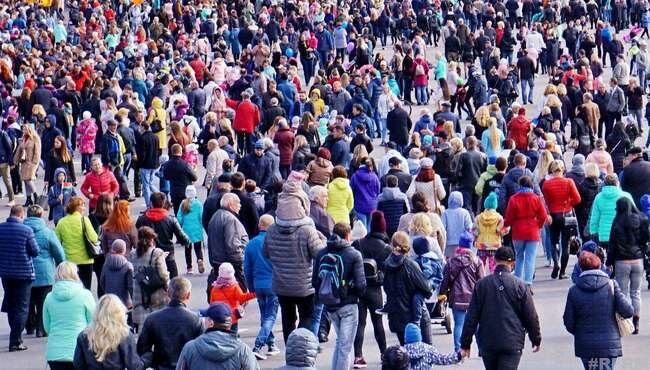 КАНСТЫТУЦЫЯ
РЭСПУБЛІКІ БЕЛАРУСЬ
(са змяненнямi i дапаўненнямі, прынятымi на рэспубліканскiх рэферэндумах 
24 лістапада 1996 г. i 17 кастрычніка 2004 г.)
Мы, народ Рэспублікі Беларусь (Беларусі), зыходзячы з адказнасці за цяперашні стан і будучыню Беларусі, усведамляючы сябе паўнапраўным суб’ектам сусветнага супольніцтва і пацвярджаючы сваю прыхільнасць да агульначалавечых каштоўнасцей, грунтуючыся на сваім неад’емным праве на самавызначэнне, абапіраючыся на шматвяковую гісторыю развіцця беларускай дзяржаўнасці, імкнучыся зацвердзіць правы і свабоды кожнага грамадзяніна Рэспублікі Беларусь, жадаючы забяспечыць грамадзянскую згоду, непахісныя ўстоі народаўладдзя і прававой дзяржавы, прымаем гэтую Канстытуцыю — Асноўны Закон Рэспублікі Беларусь.
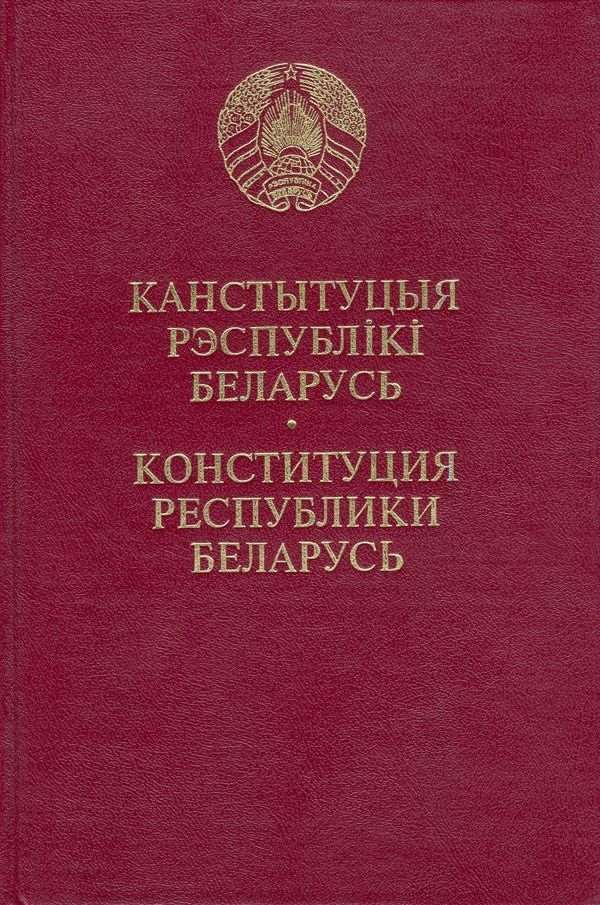 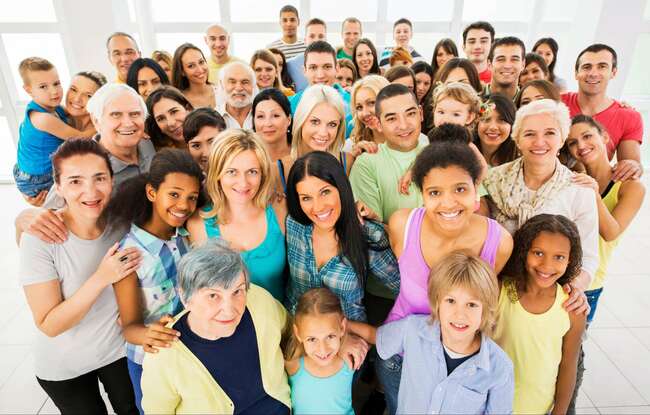 Тэма  ўрока :“Колькасць і размяшчэнне насельніцтва”
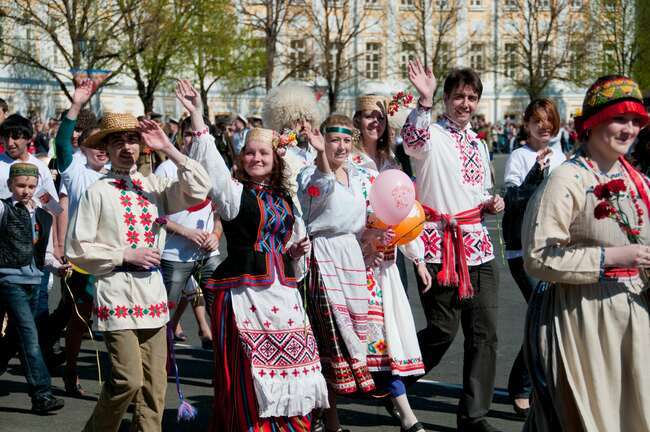 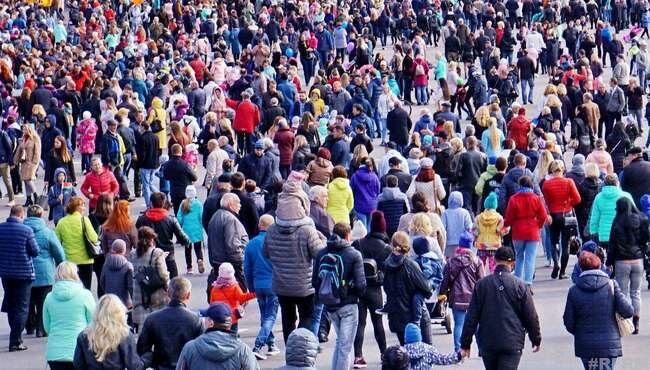 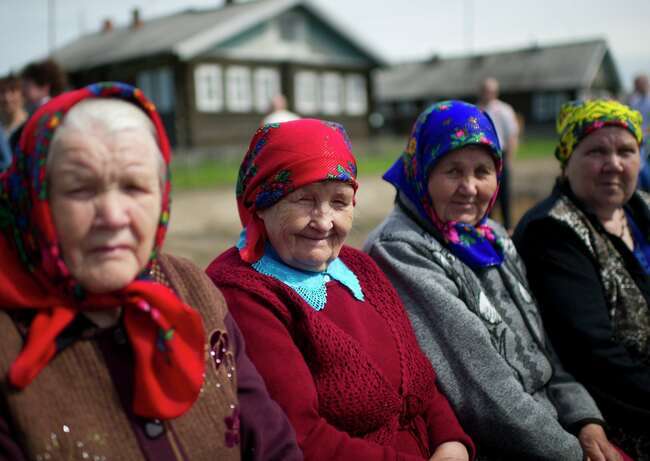 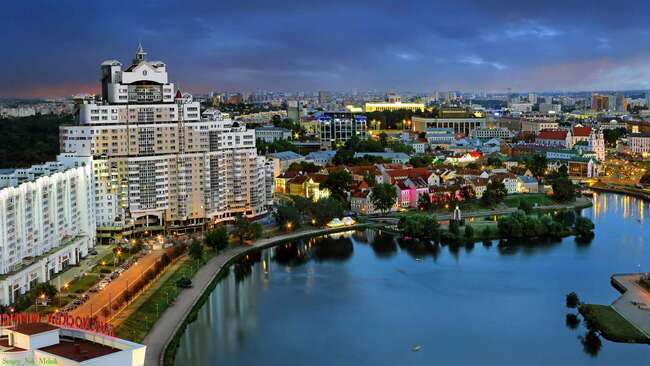 Мэта ўрока: фарміраванне ўяўленняў аб колькасці і размяшчэнні насельніцтва Рэспублікі Беларусь.            Задачы ўрока:      Адукацыйная – фарміраваць уяўленні   аб дэмаграфічных працэсах Беларусі;     Развіваючая – адпрацоўваць   уменне характарызаваць асаблівасці размяшчэння насельніцтва; разлічваць па статыстычных даных сярэднюю шчыльнасць насельніцтва;     Выхаваўчая – выхоўваць нацыянальную свядомасць, патрыятызм; садзейнічаць удасканаленню камунікатыўных уменняў.
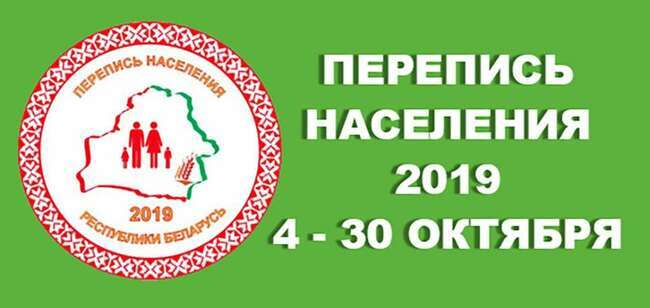 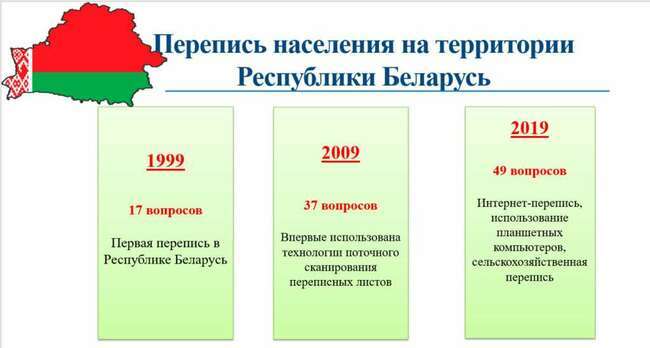 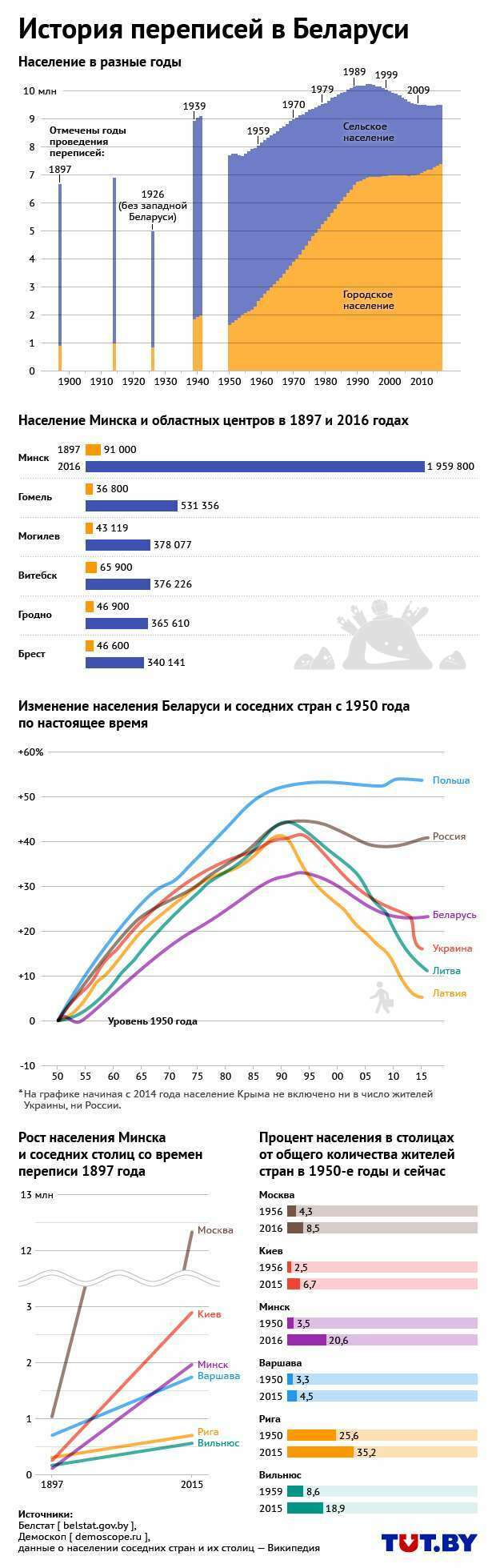 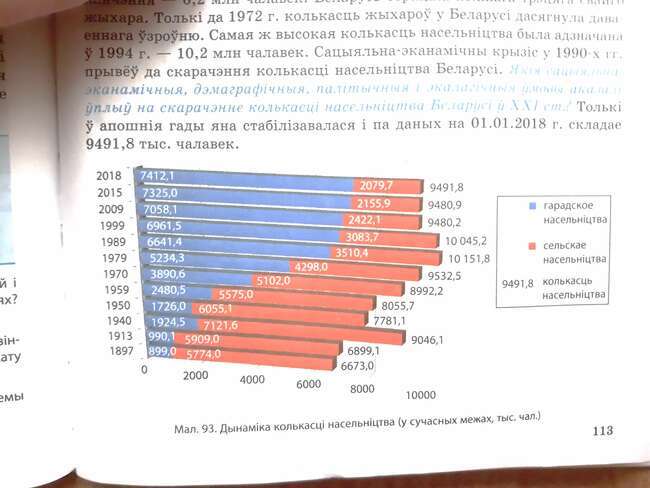 Фактары, якія ўплываюць на размяшчэнне насельніцтва
Экалагічны
Гістарычны
Прыродны
Сацыяльна - эканамічны
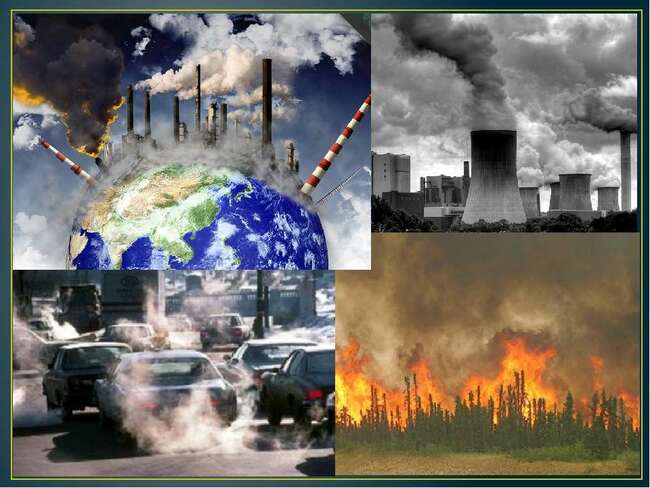 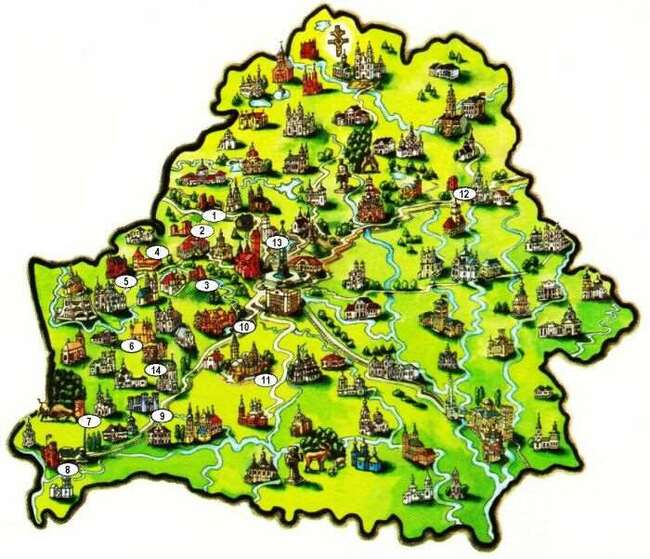 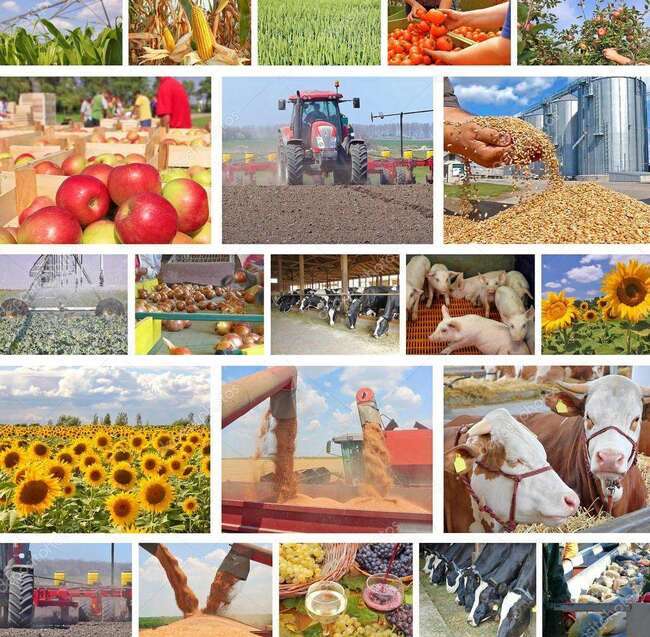 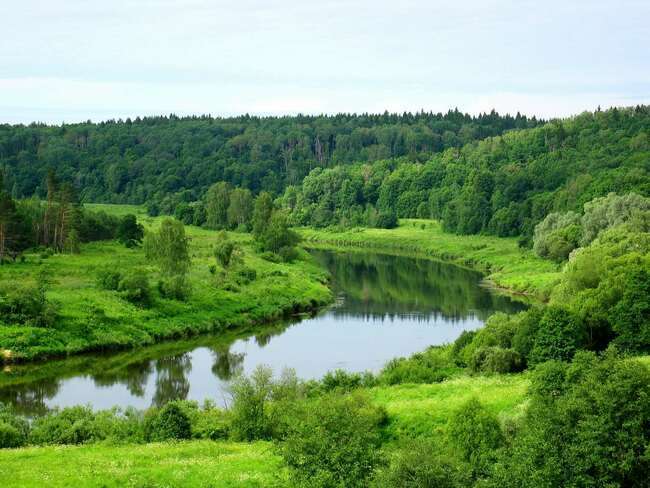 Шчыльнасць насельніцтва па абласцях, 2018 г.
Шчыльнасць насельніцтва па абласцях, 2018 г.
Дзякую за ўрок!